BẢNG NHÂN 3, BẢNG CHIA 3
Bài 5
Tiết 2: Bảng chia 3
(trang 17)
Yêu cầu cần đạt
1
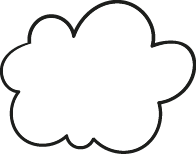 Từ phép nhân 3 x 4 suy ra phép chia 12 : 3= 4
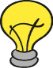 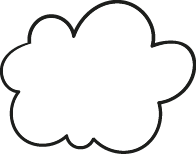 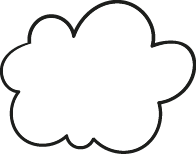 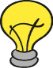 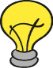 2
Hoàn thành bảng bảng chia 3
3
Vận dụng vào giải các bài tập, bài toán thực tế liên quan đến bảng nhân 3, bảng chia 3.
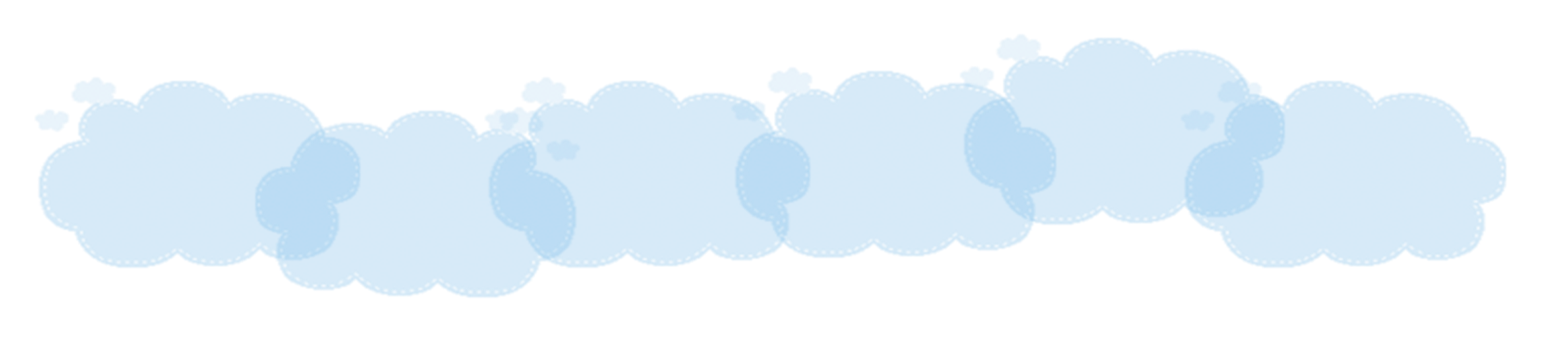 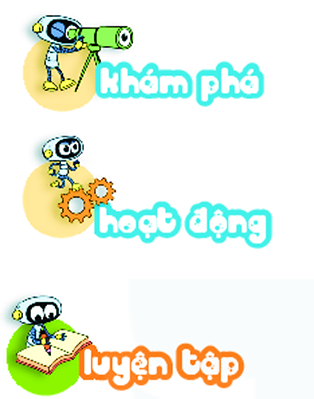 a)
3 x 4 = 12
12 : 3 = 4
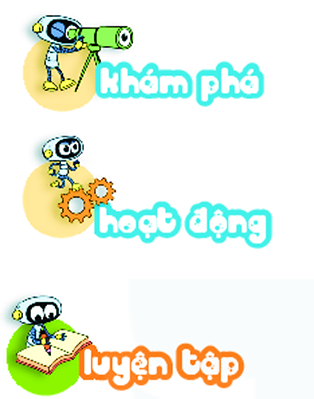 b) Từ bảng nhân 3
hoàn thành bảng chia 3
?
Nhận xét
?
Số bị chia là tích của các phép nhân.
Số chia đều là số 3.
Thương là các số tự nhiên tăng dần từ 1 đến 10.
?
?
?
?
?
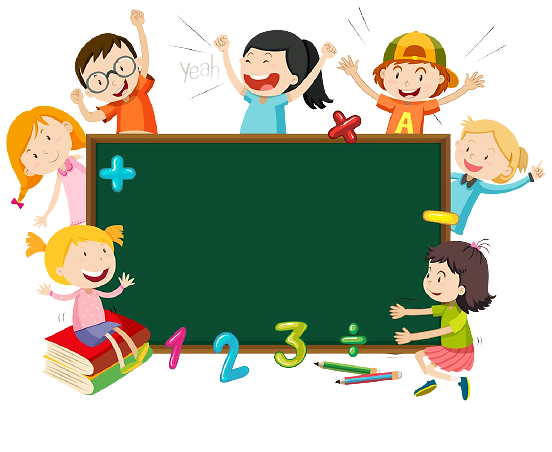 Cùng học bảng chia 3
3 : 3 = 1 
   6 : 3 = 2
   9 : 3 = 3
 12 : 3 = 4
 15 : 3 = 5
 18 : 3 = 6
  21 : 3 = 7
  24 : 3 = 8
  27 : 3 = 9
    30 : 3 = 10
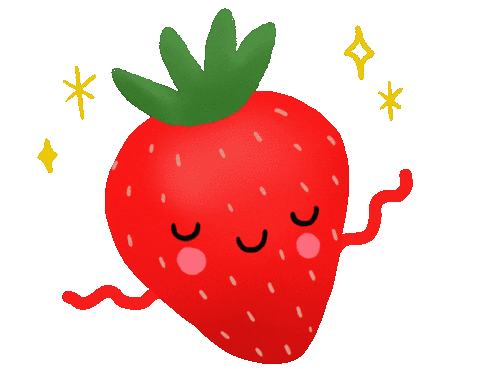 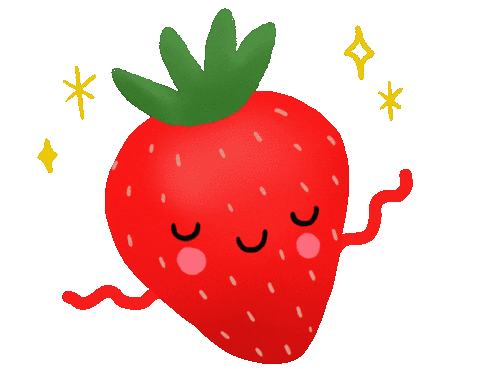 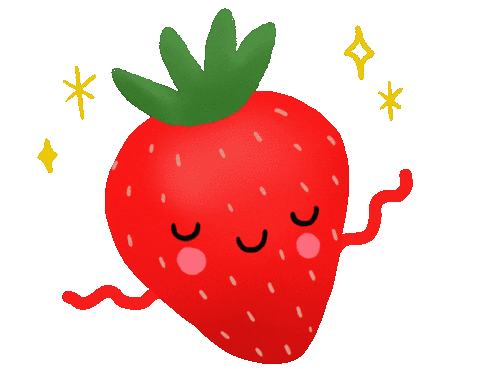 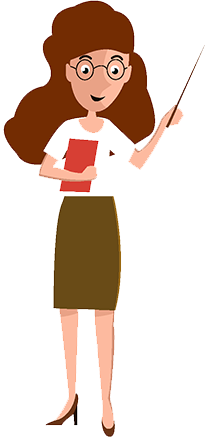 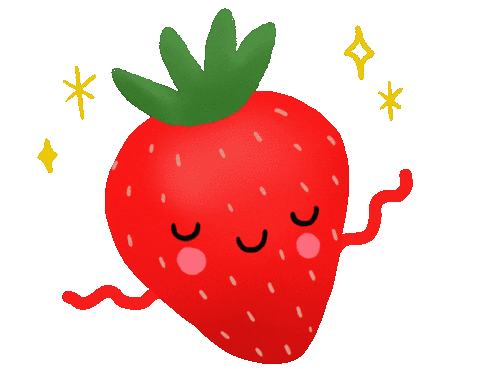 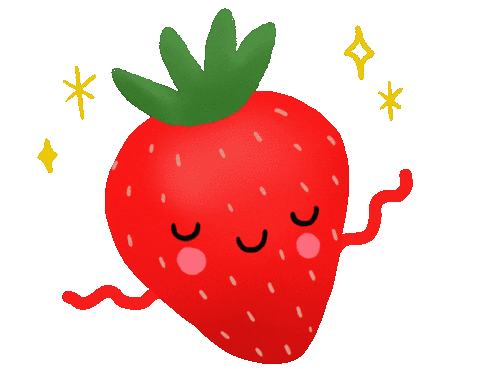 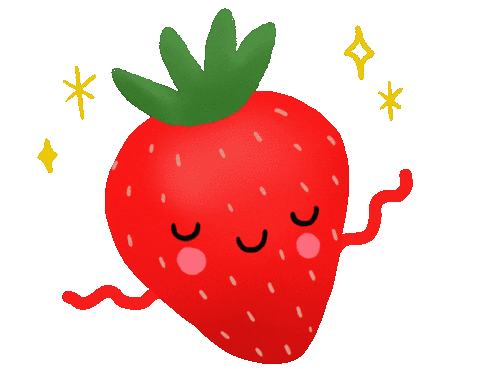 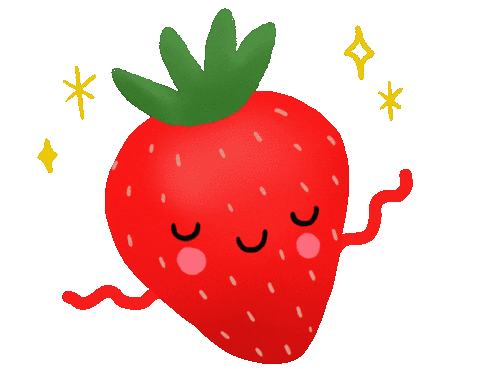 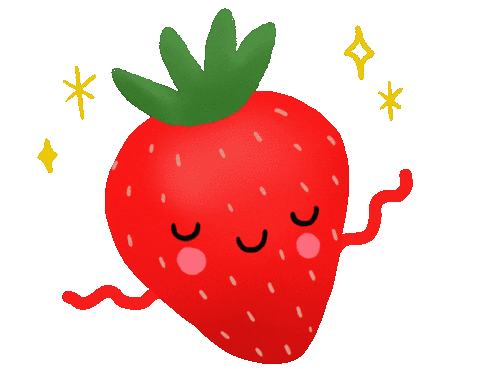 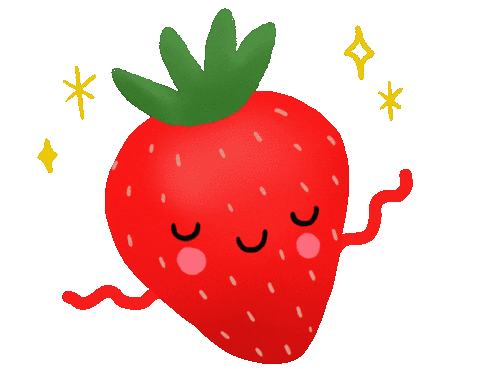 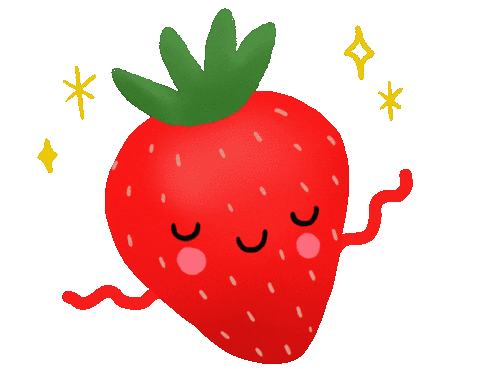 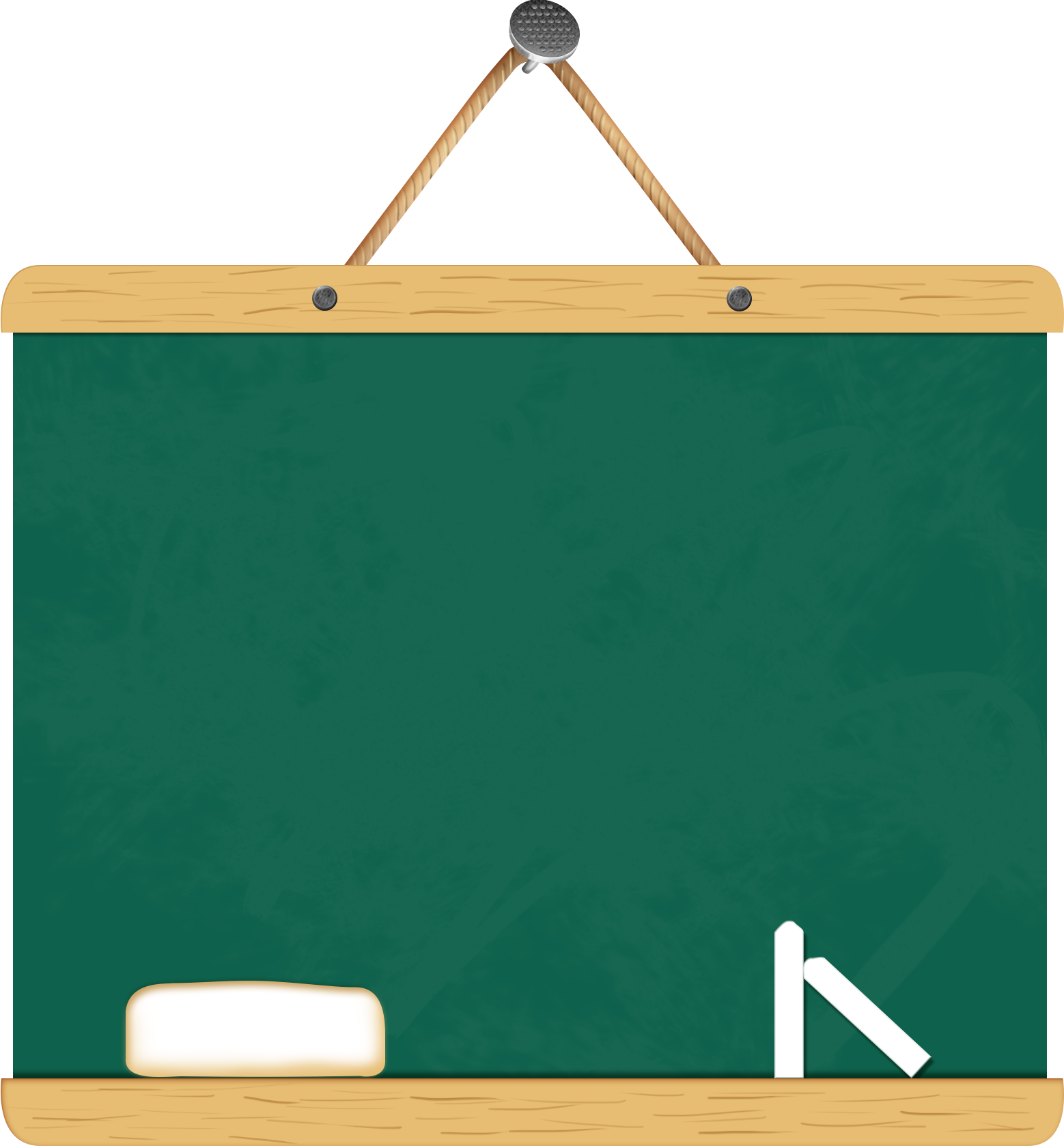 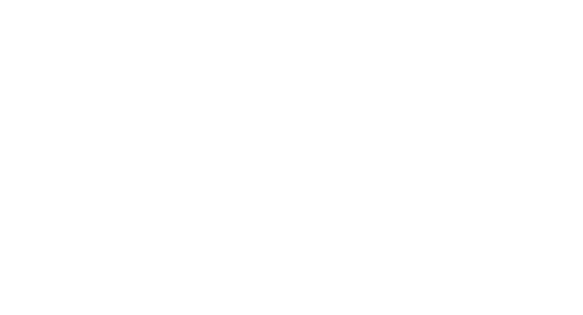 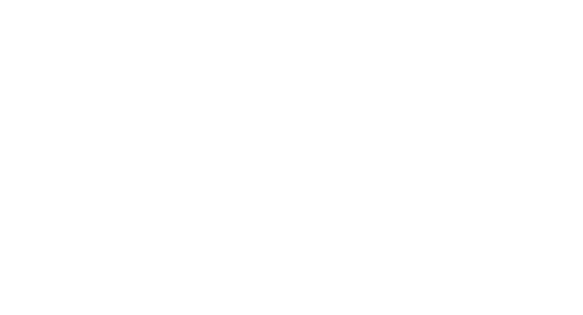 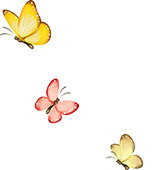 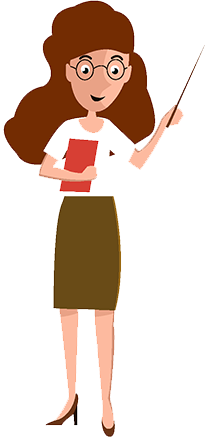 Hoạt động
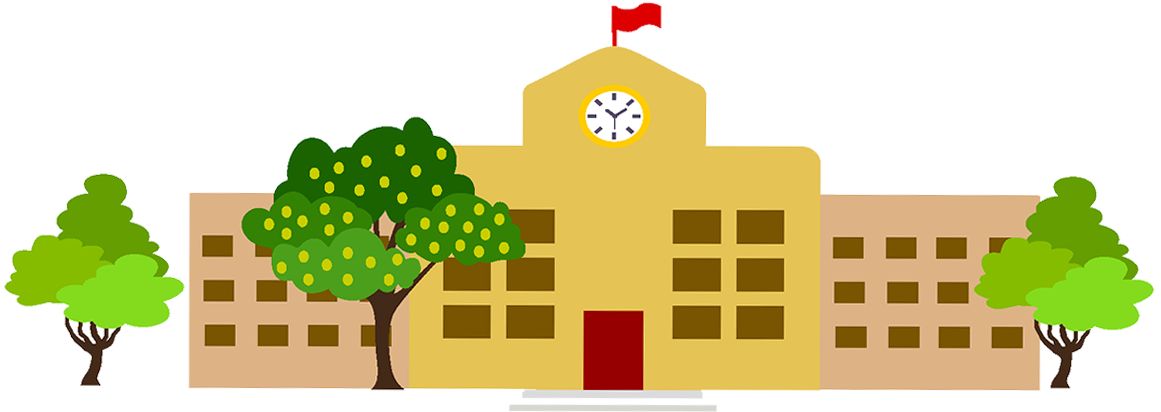 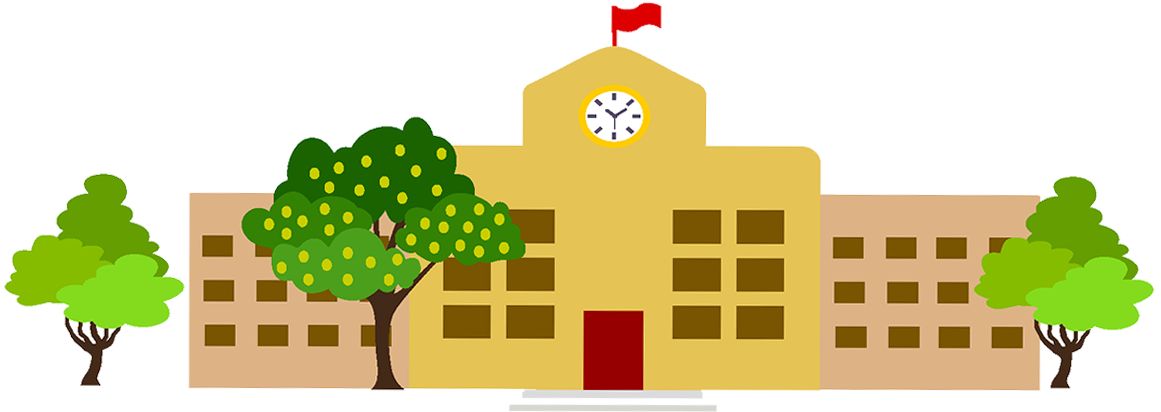 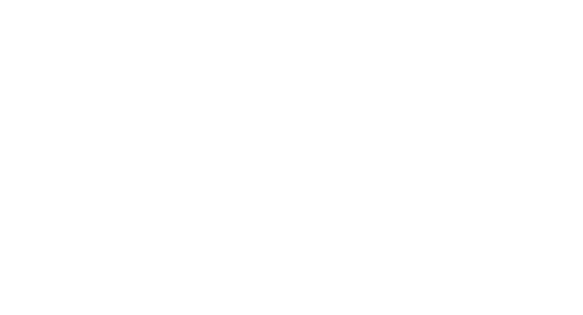 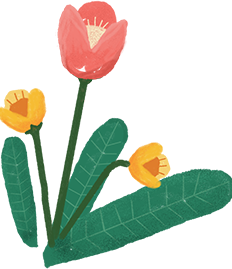 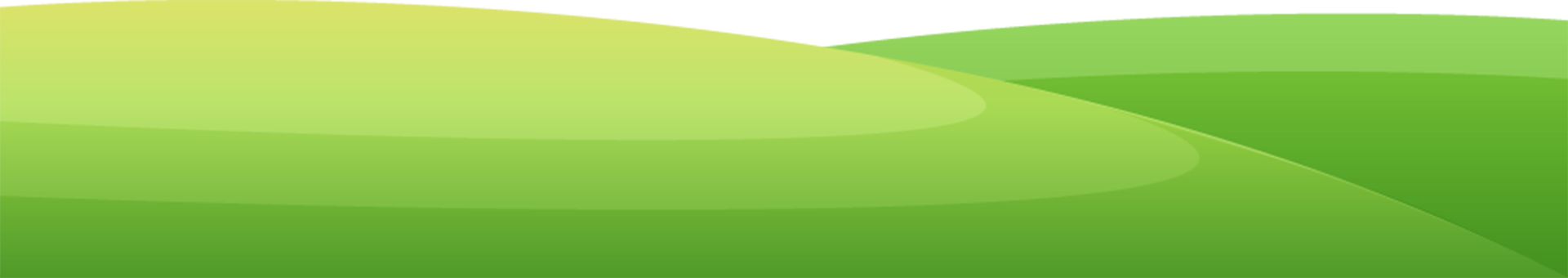 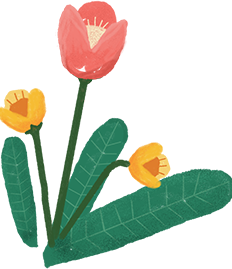 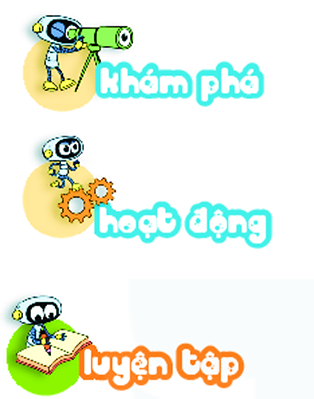 1
Số?
7
5
10
4
8
Thương = Số bị chia : Số chia
Chọn kết quả cho mỗi phép tính
2
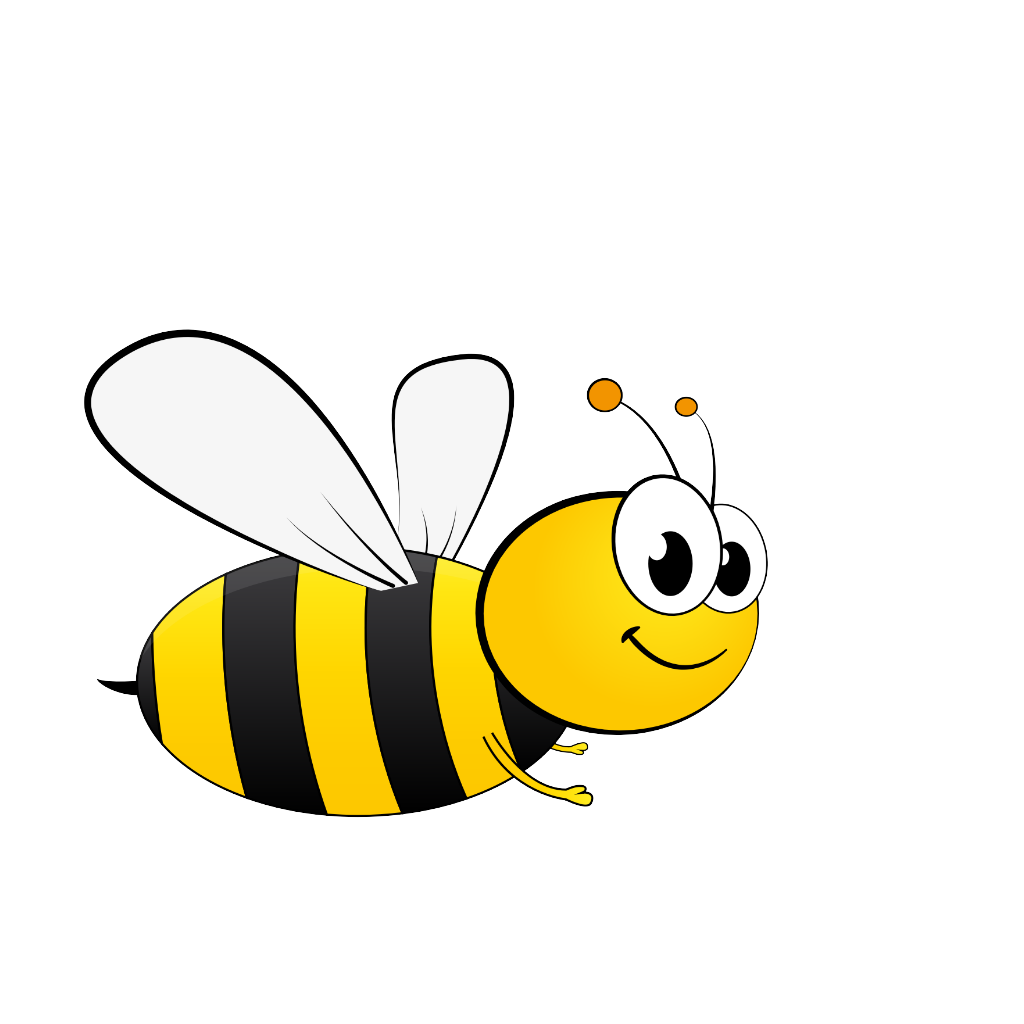 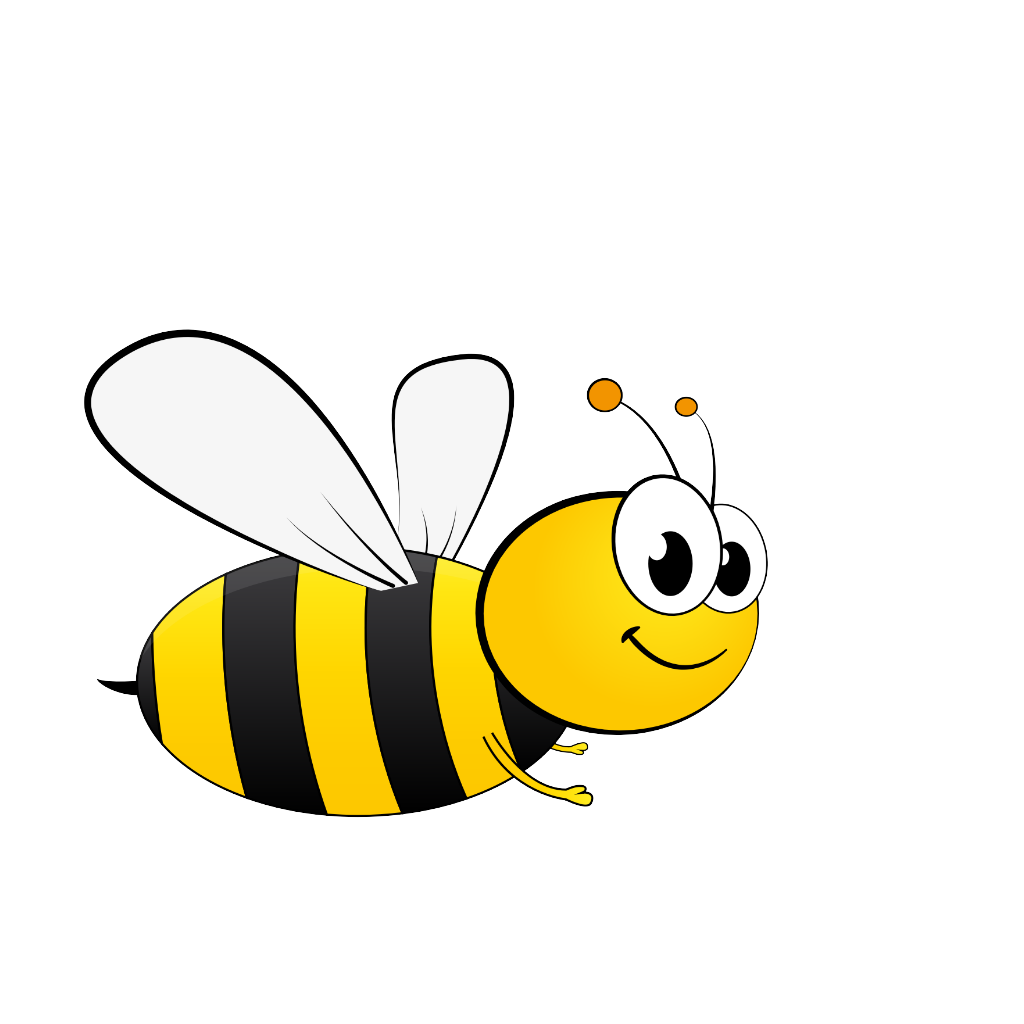 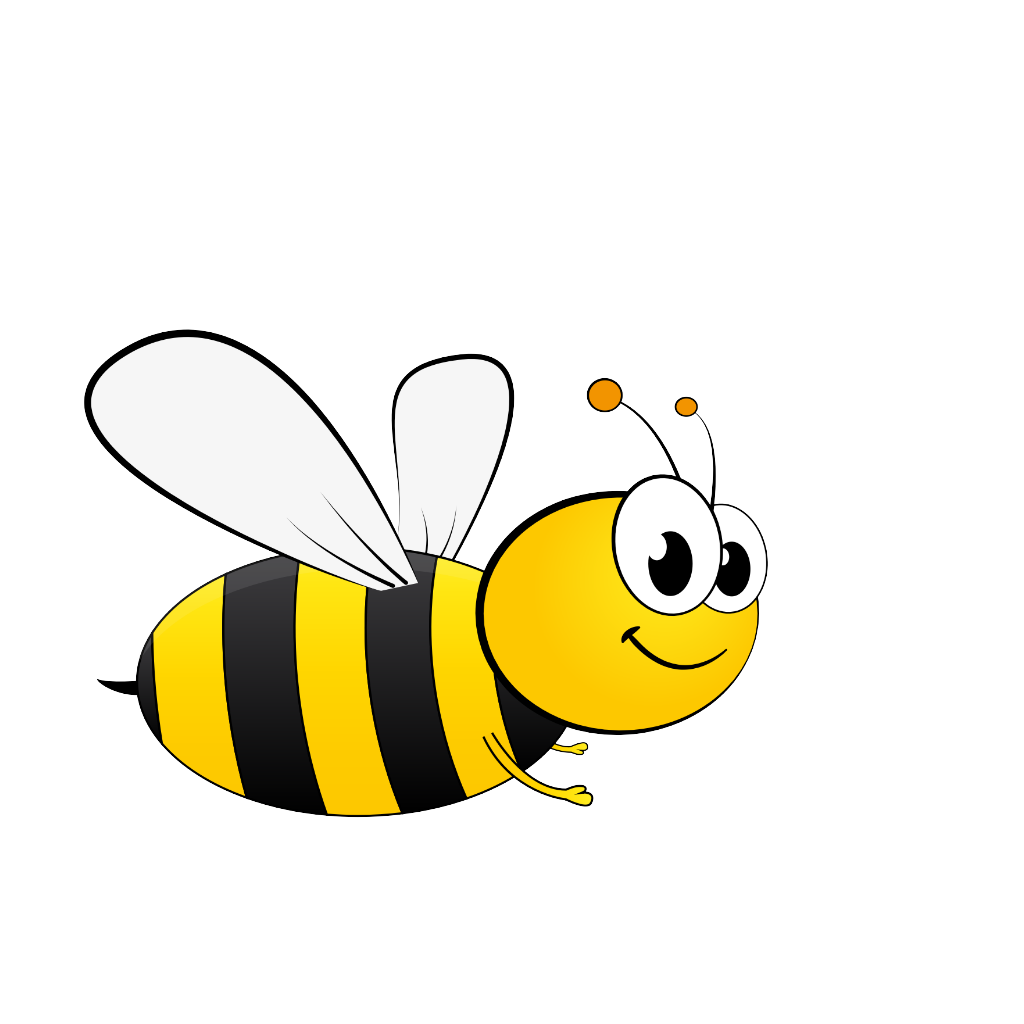 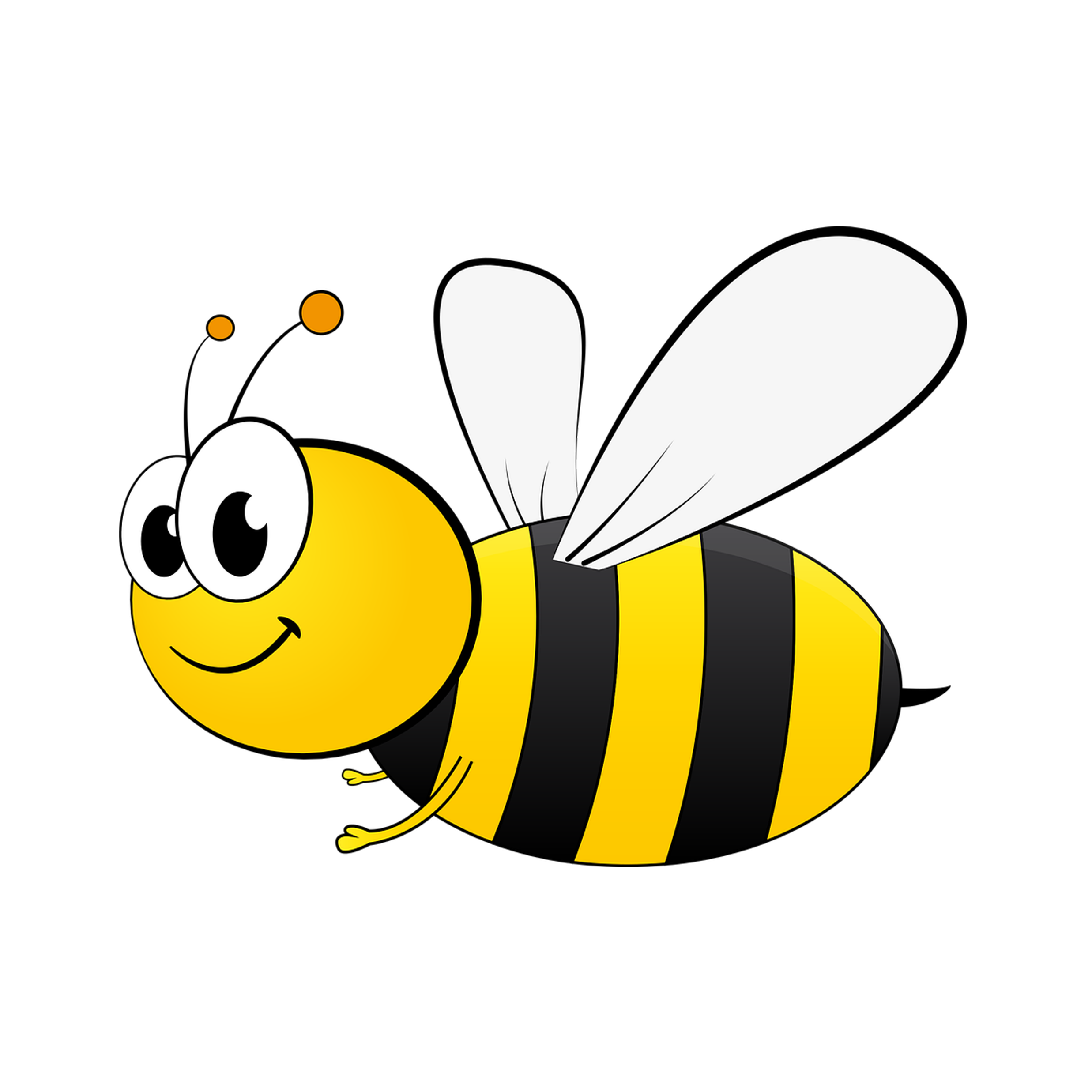 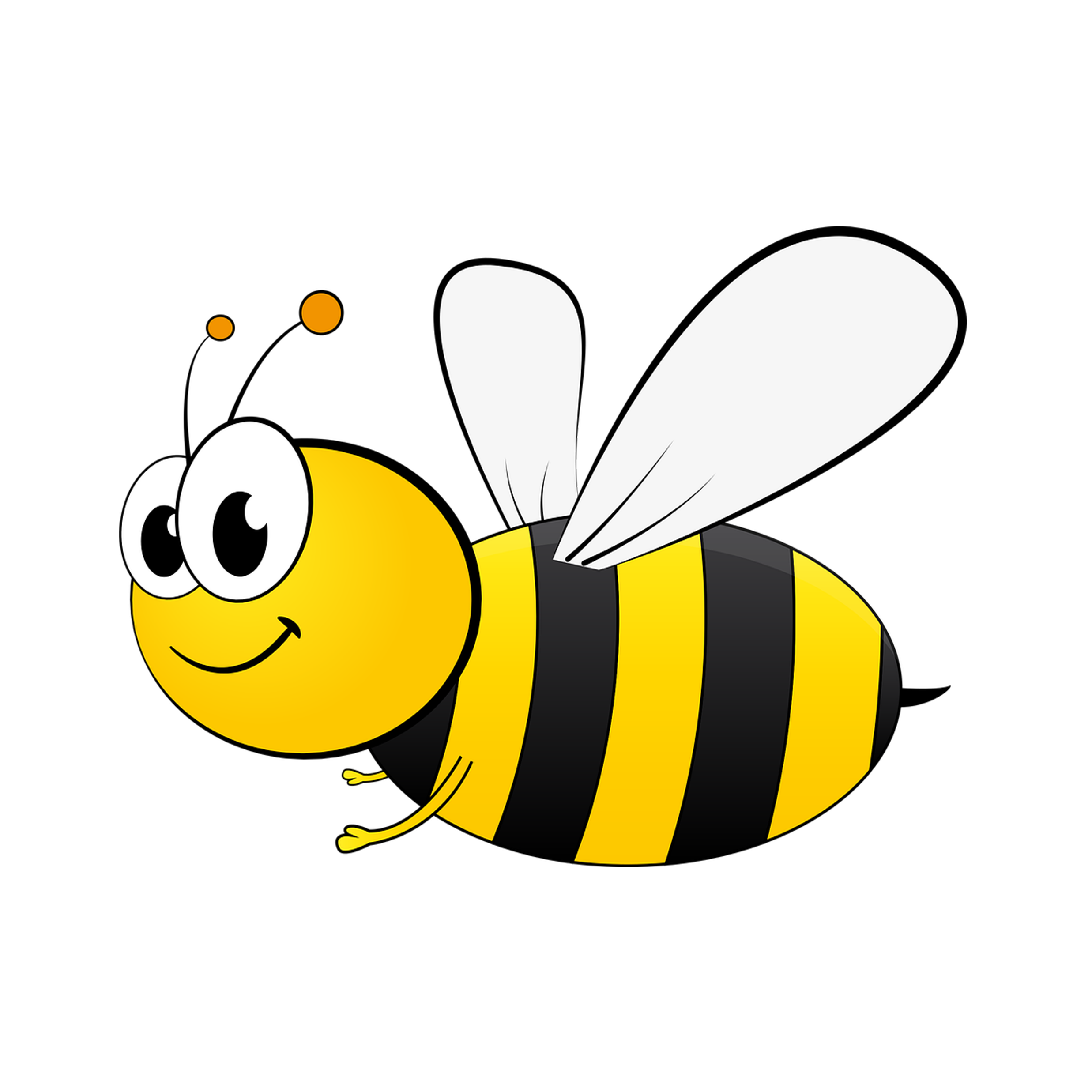 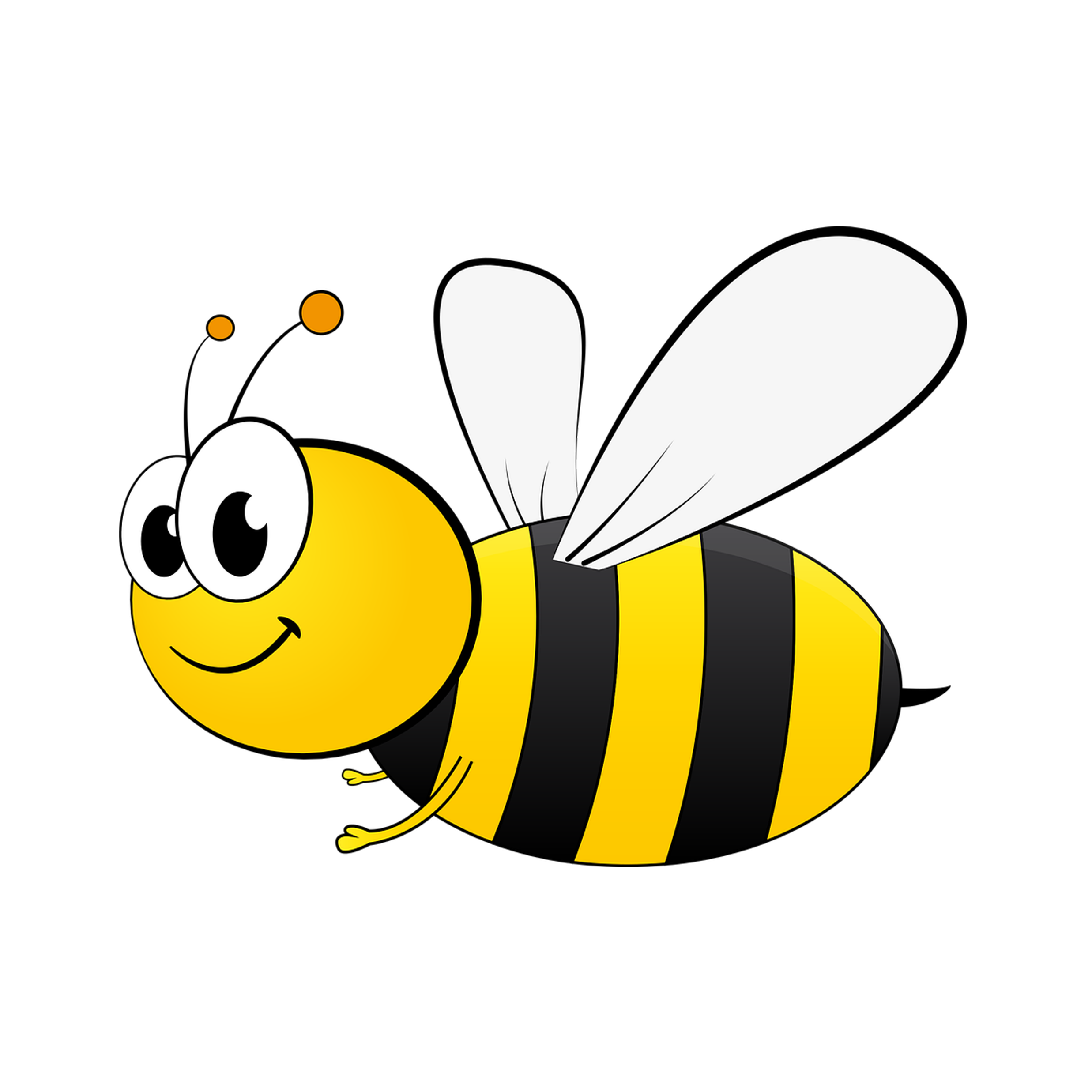 24 : 3
21 : 3
3 : 3
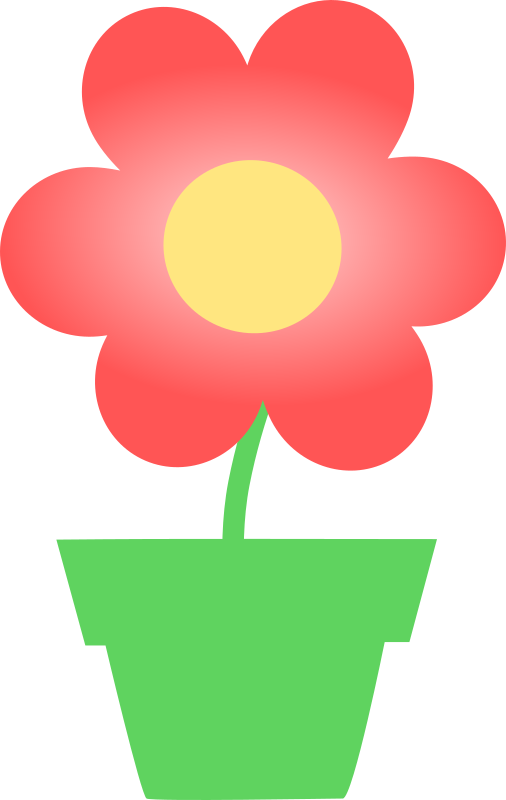 27 : 3
12 : 3
18 : 3
9
4
1
1
6
7
8
4
9
8
7
6
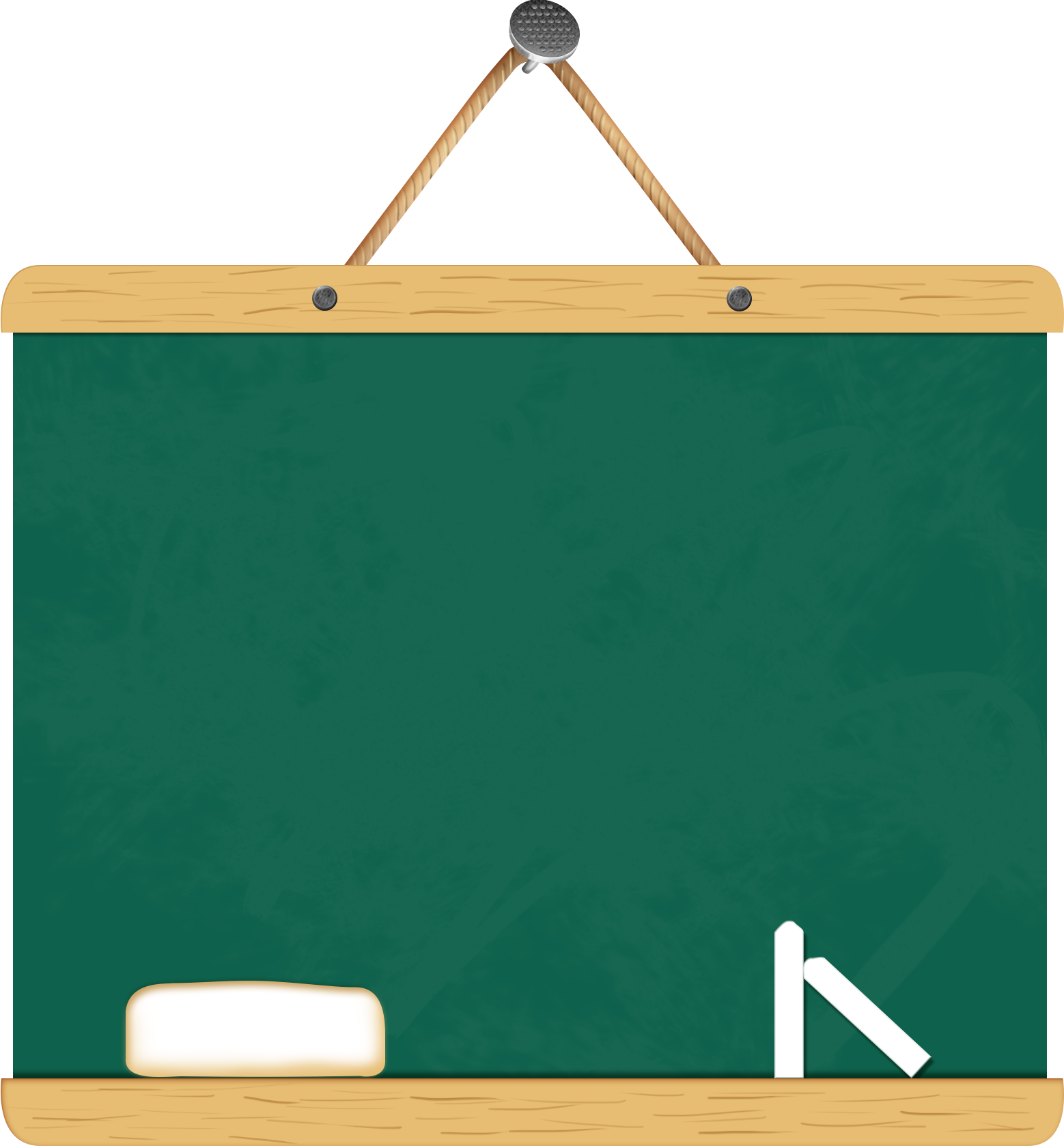 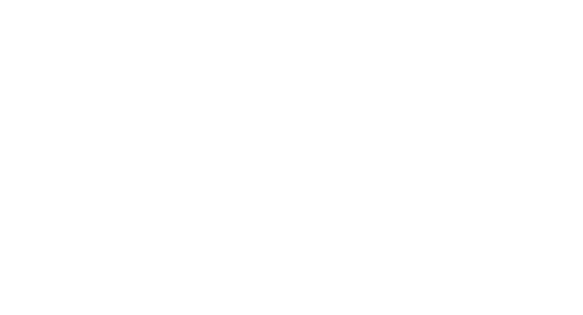 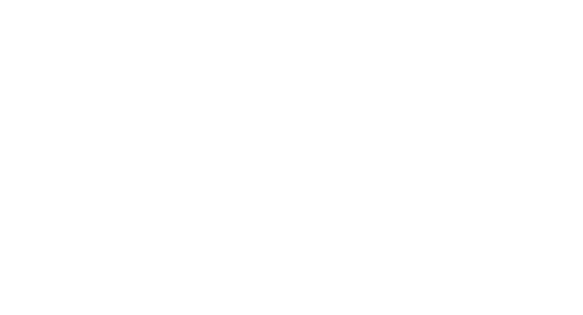 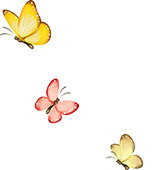 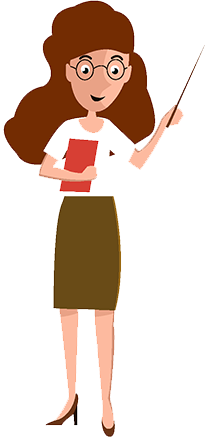 Luyện tập
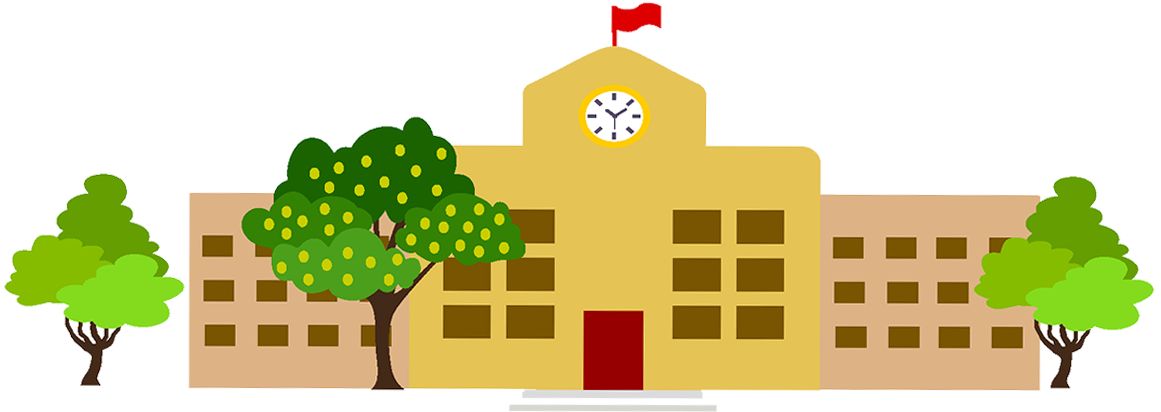 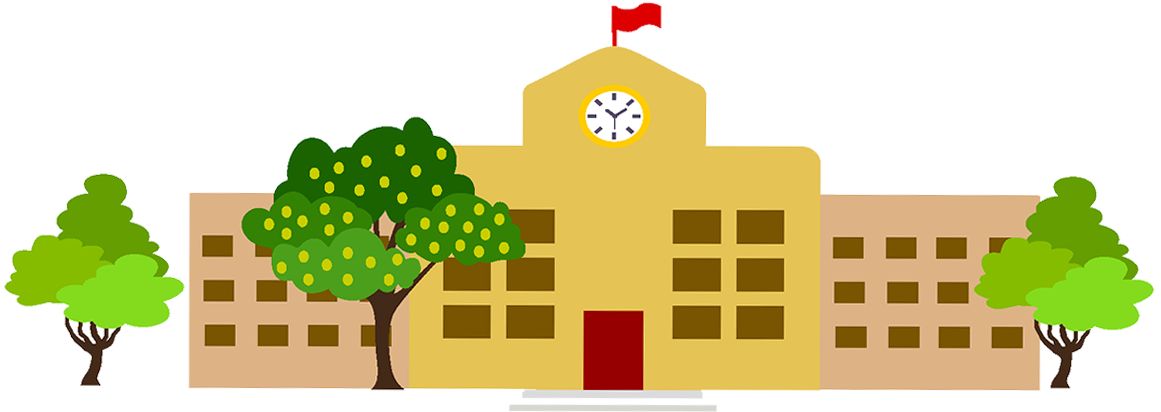 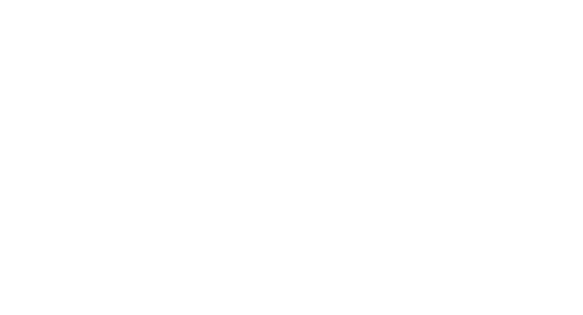 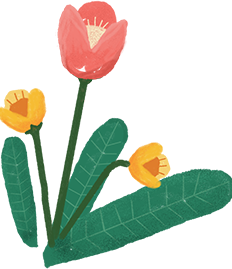 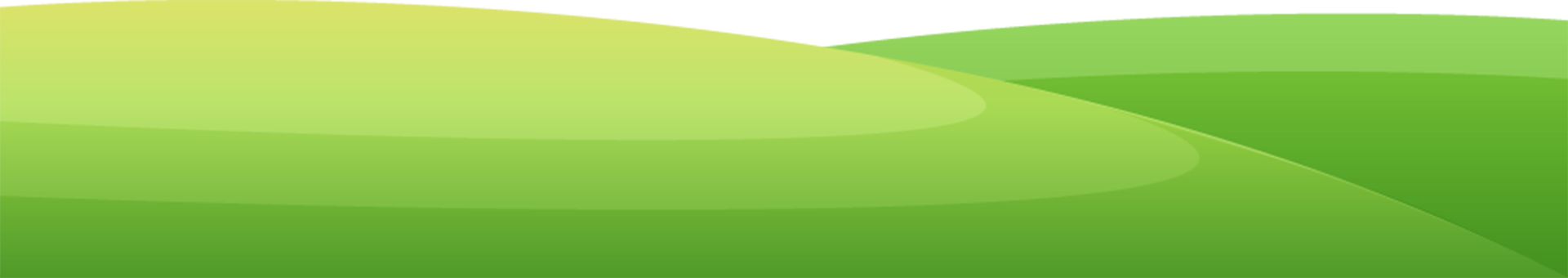 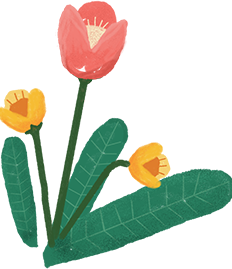 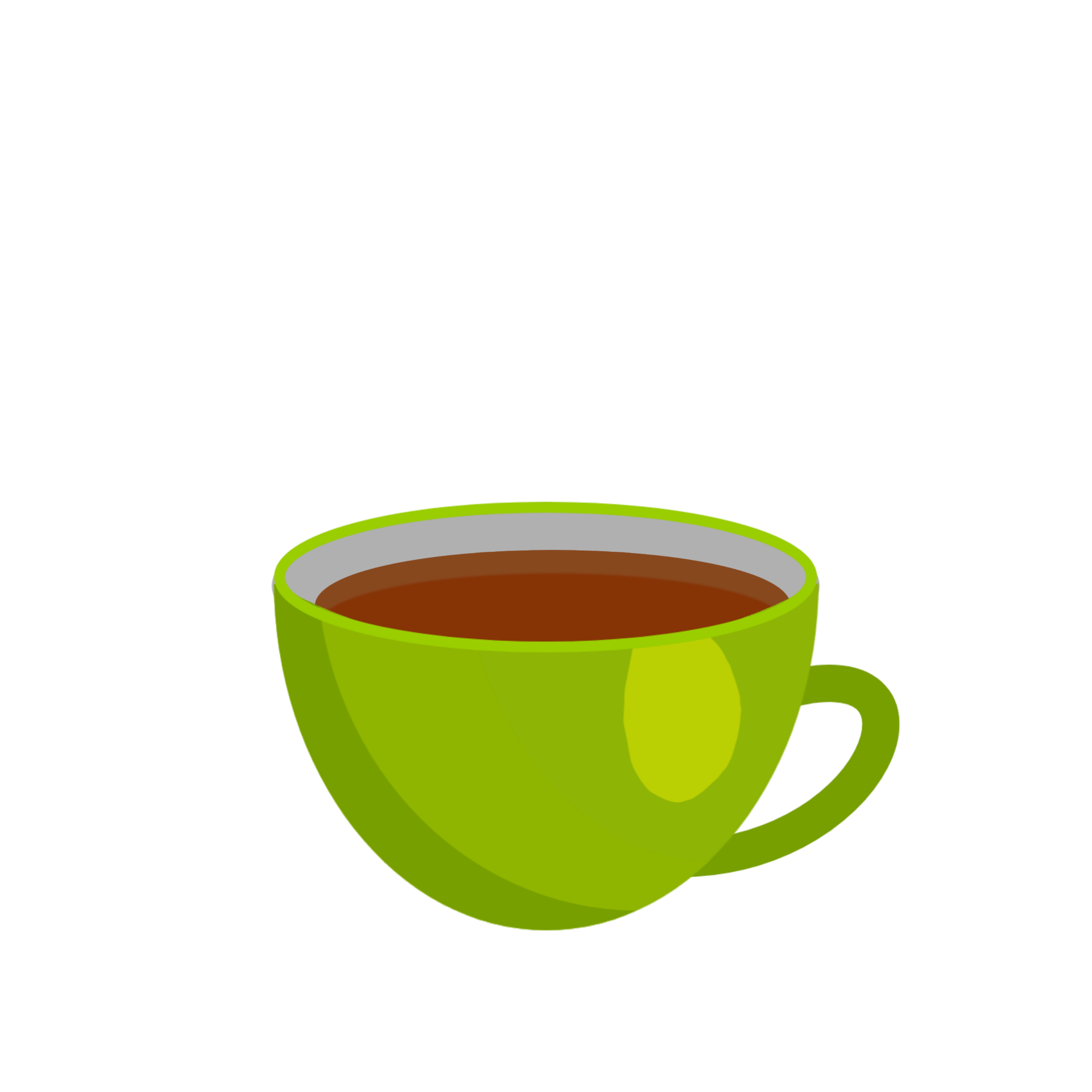 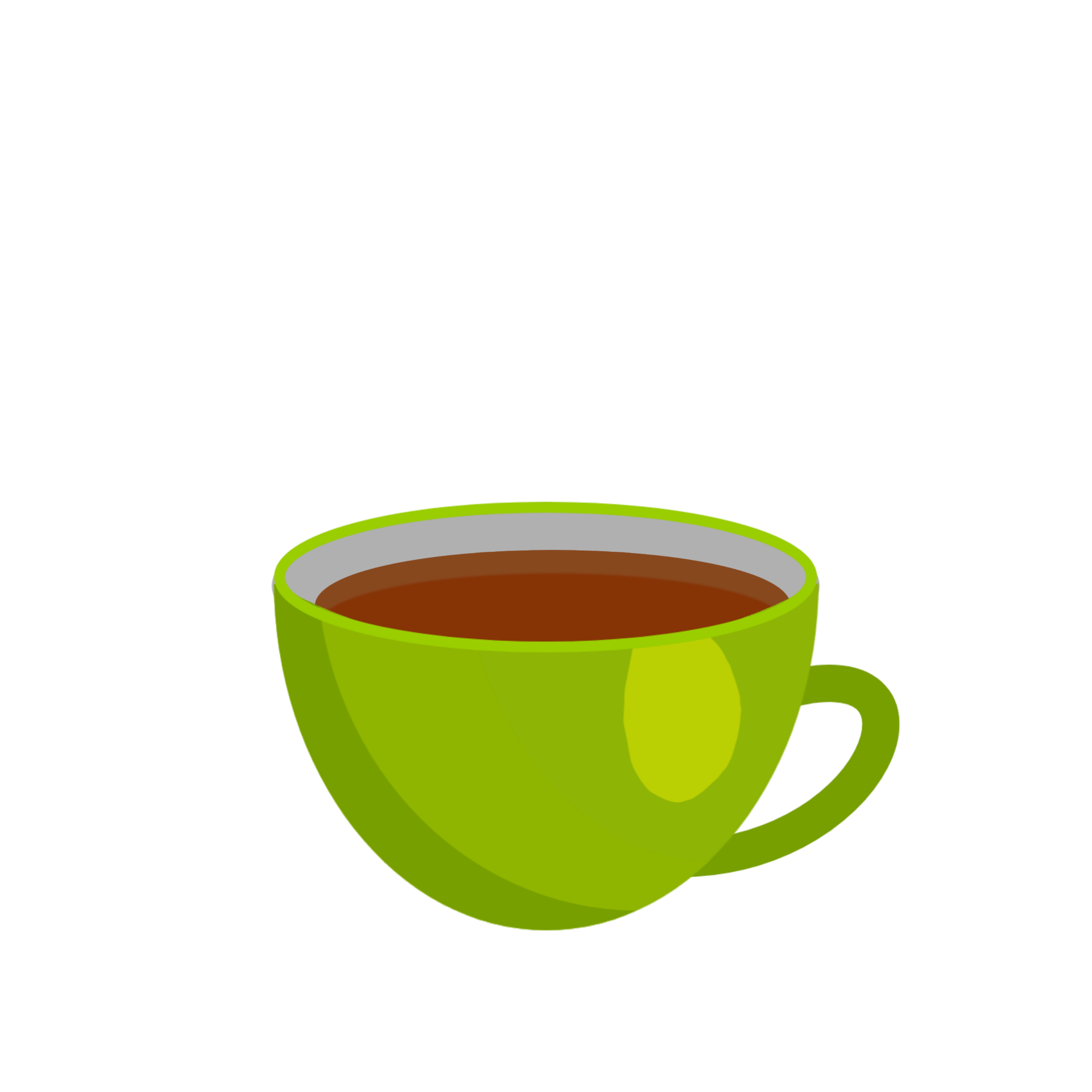 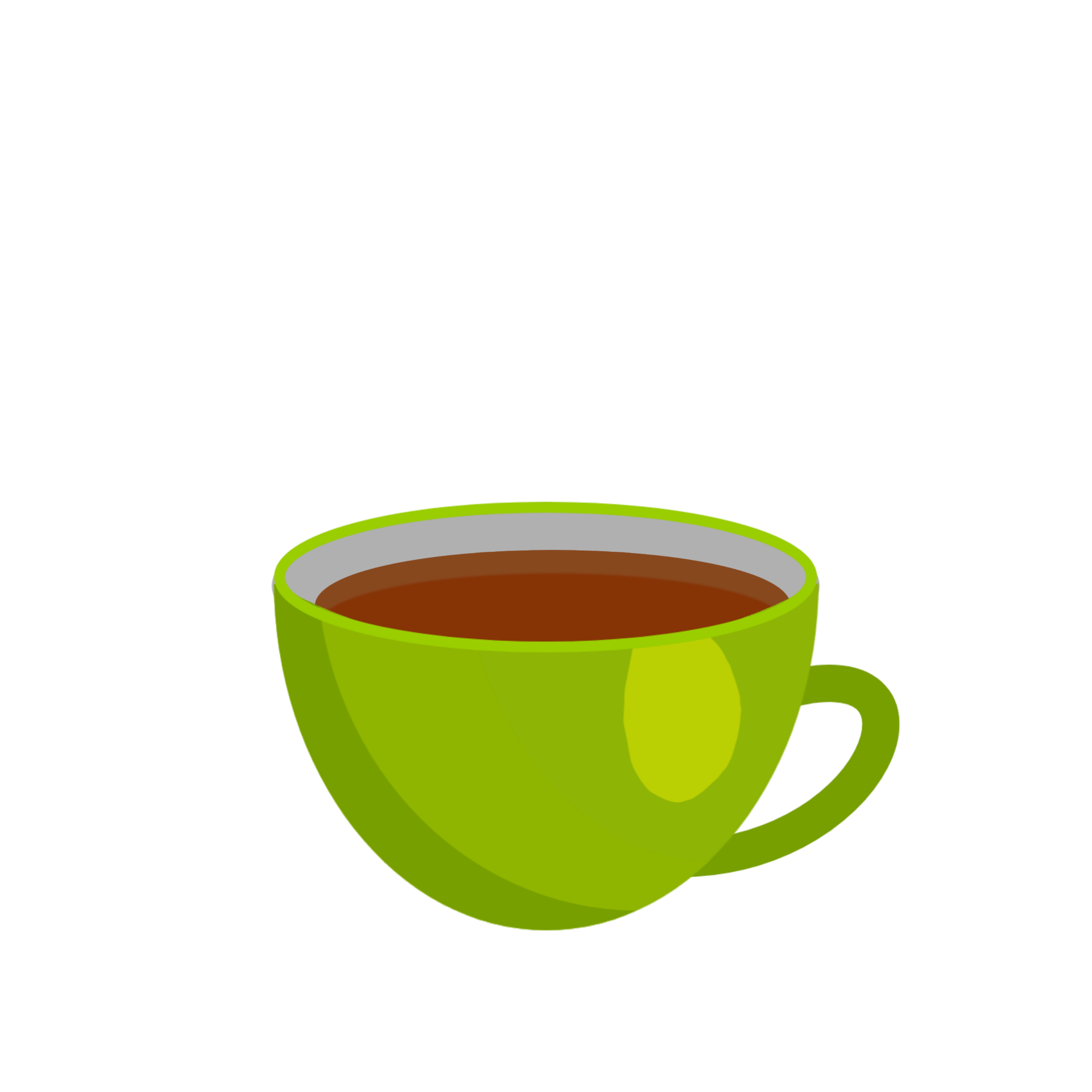 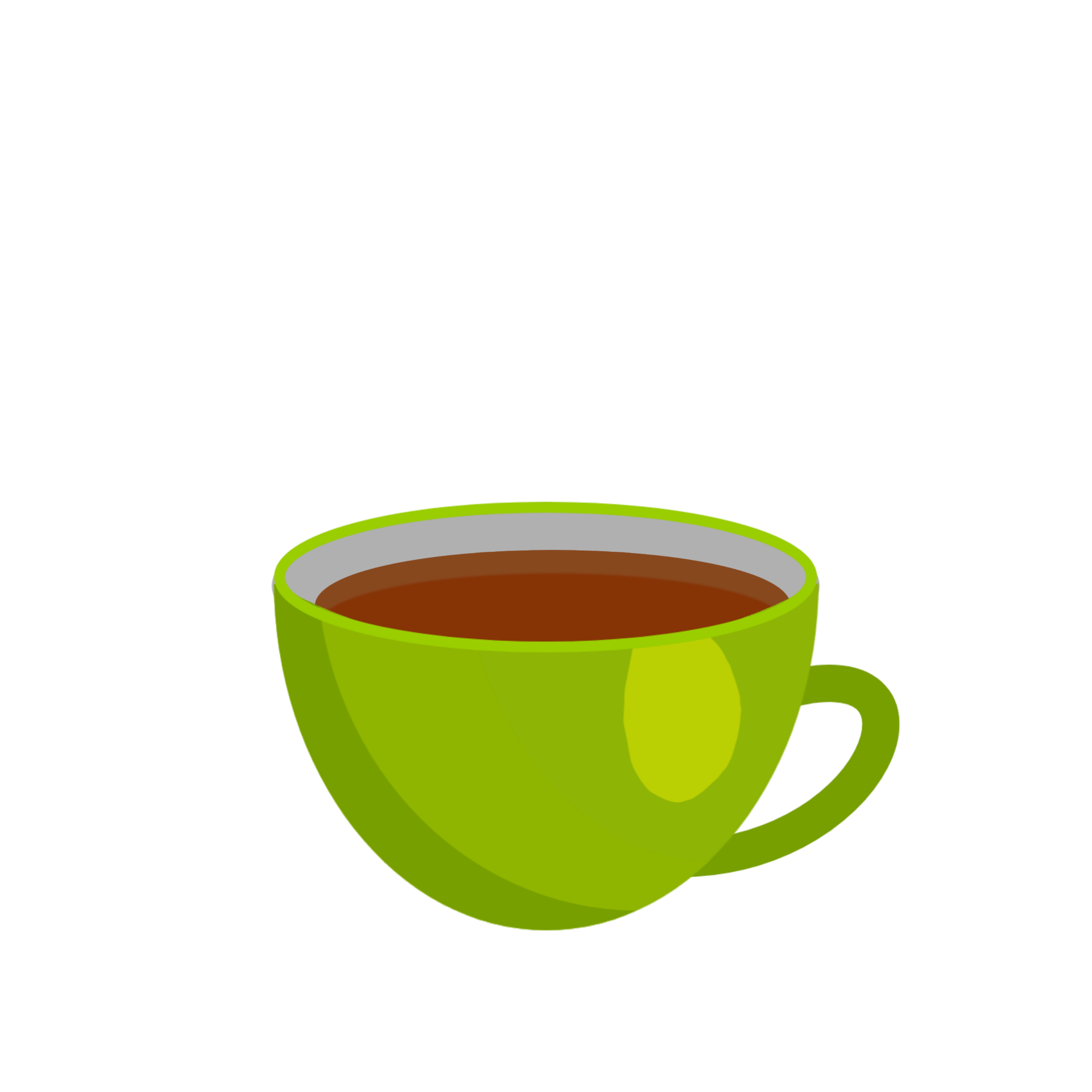 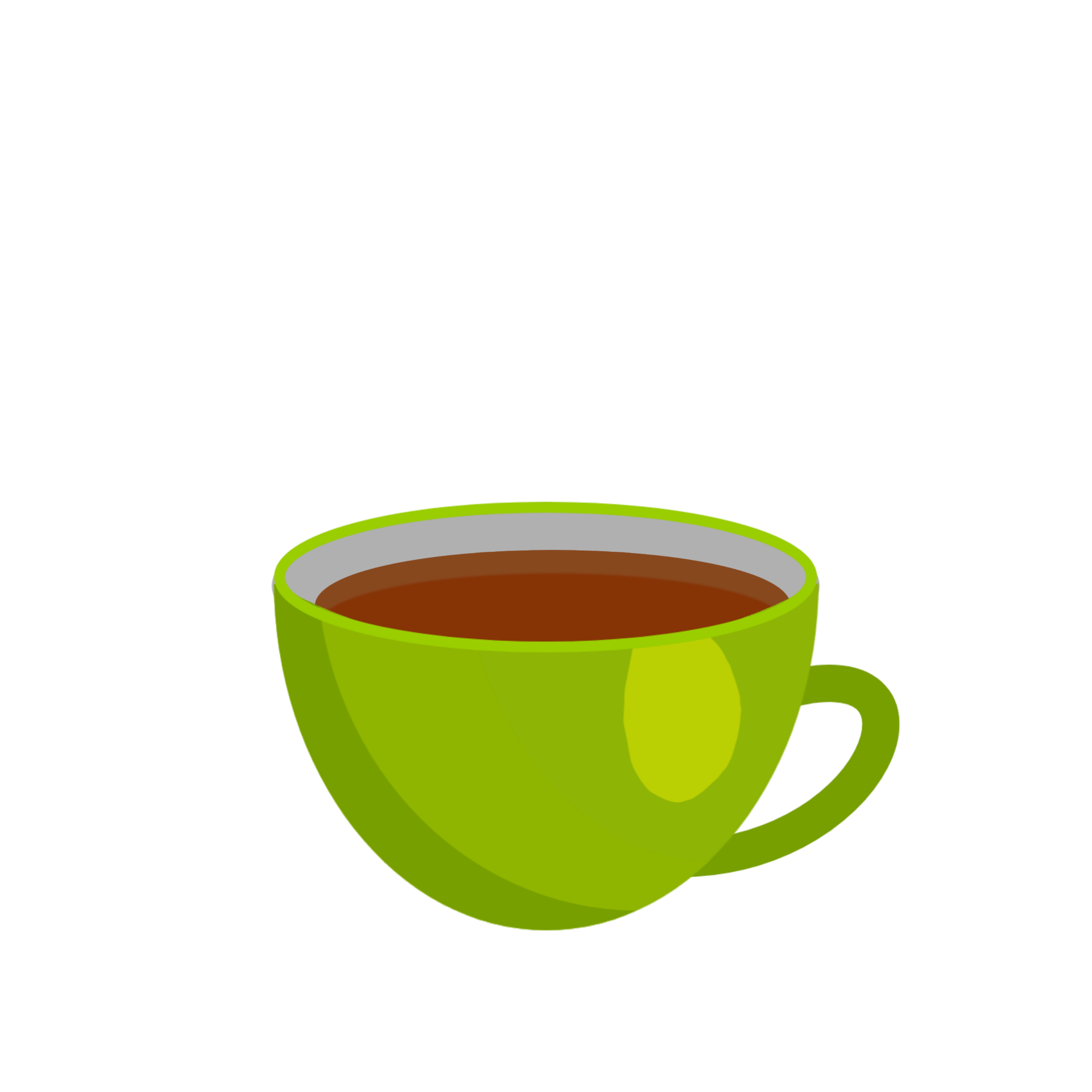 Hai phép tính nào dưới đây có cùng kết quả?
1
12 : 3
9
5 x 3
2 x 4
18 : 2
18 : 3
4
15
6
8
20 : 5
3 x 3
4
9
3 x 2
3 x 5
24 : 3
15
8
6
2
Chia đều 30 que tính thành 3 bó. Hỏi mỗi bó có bao nhiêu que tính?
Bài giải
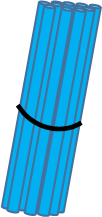 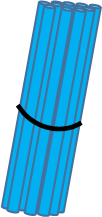 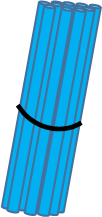 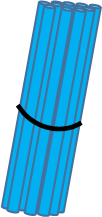 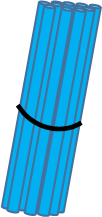 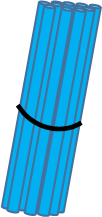 Số que tính ở mỗi bó là:
30 : 3 = 10 (que tính)
Đáp số: 10 que tính
?
?
?
ĐỊNH HƯỚNG HỌC TẬP
- Ôn và học thuộc bảng chia 3
- Chuẩn bị bài bảng nhân 4, bảng chia 4 (tiết 1)
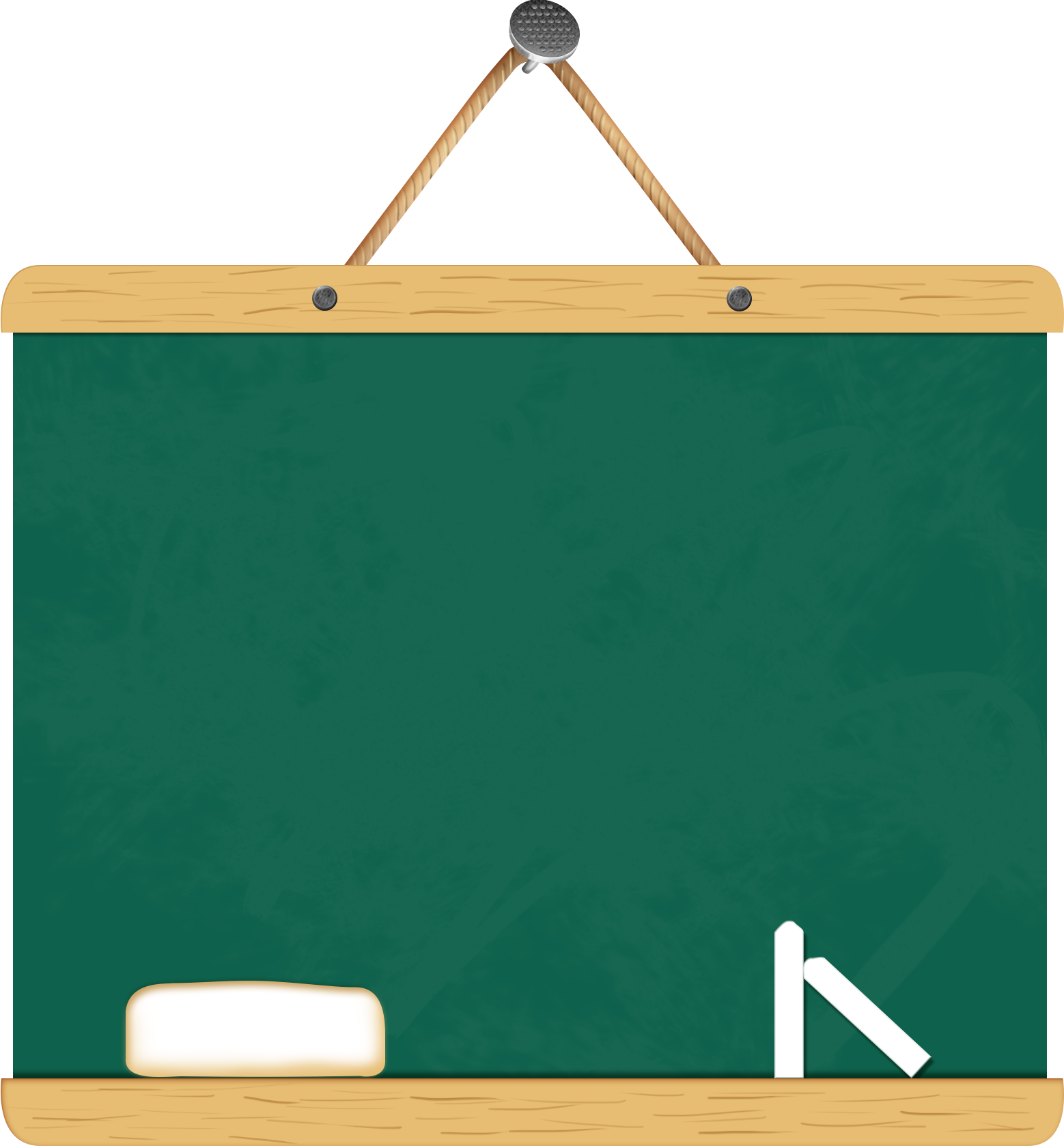 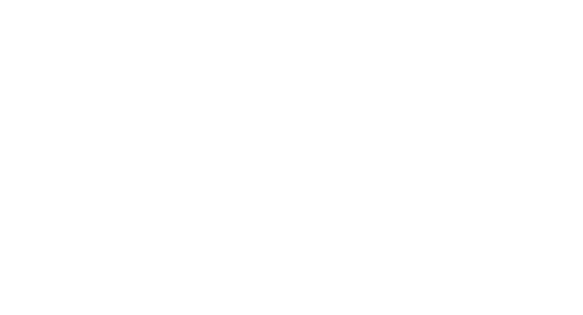 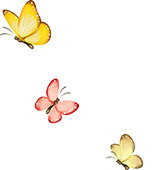 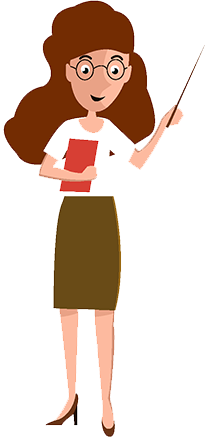 TẠM BIỆT VÀ 
HẸN GẶP LẠI
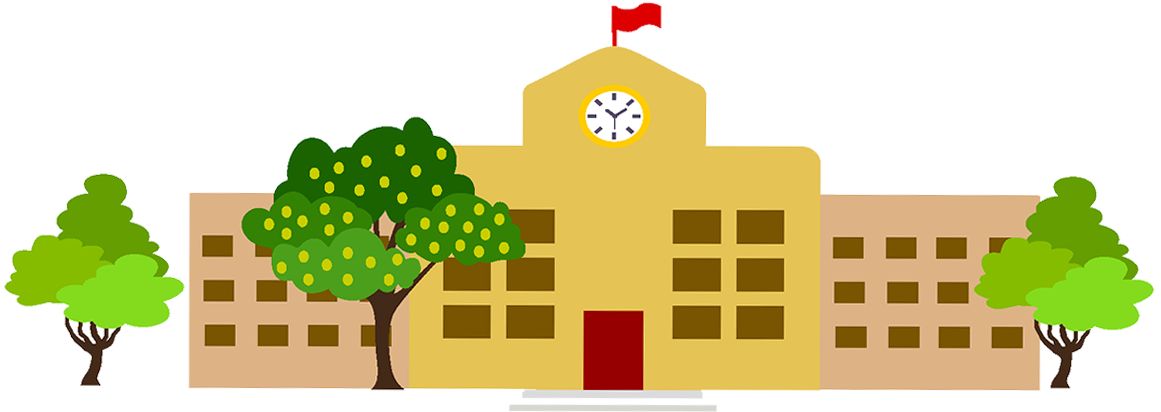 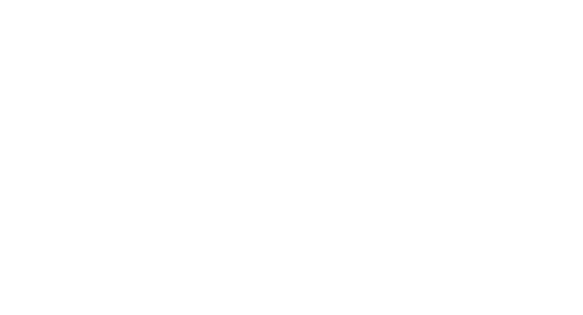 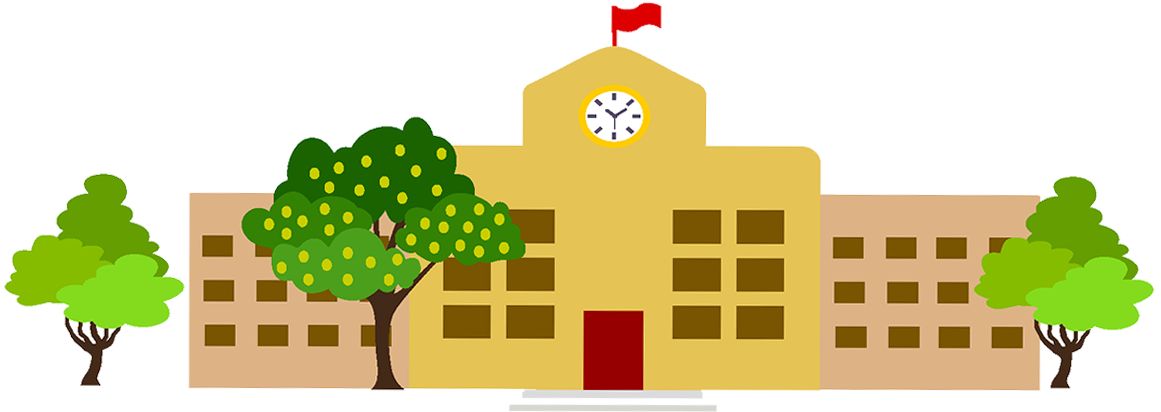 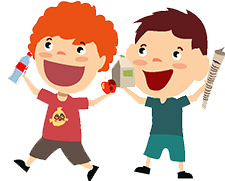 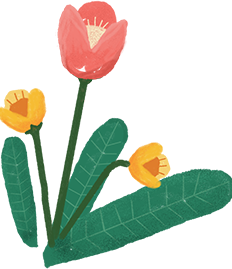 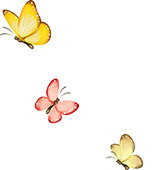 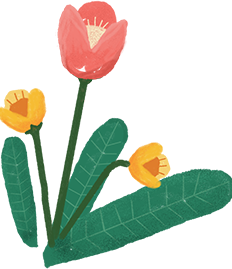 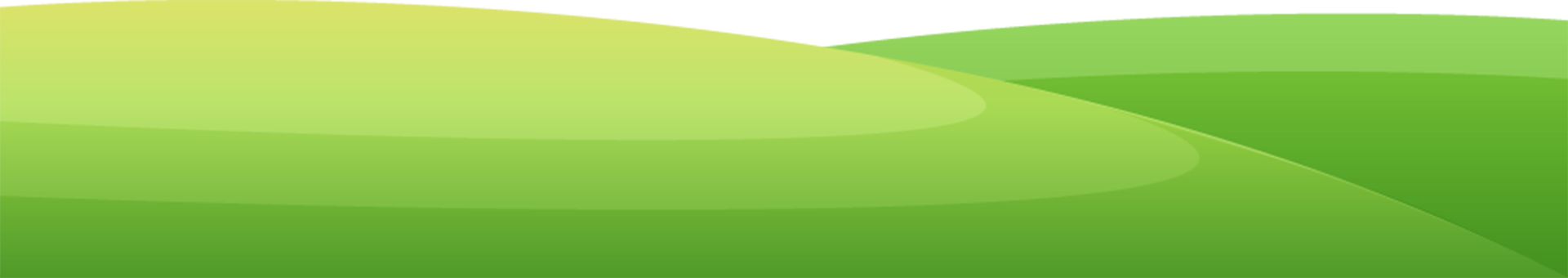 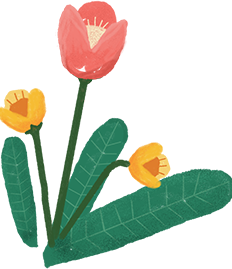